Silhouette Photography
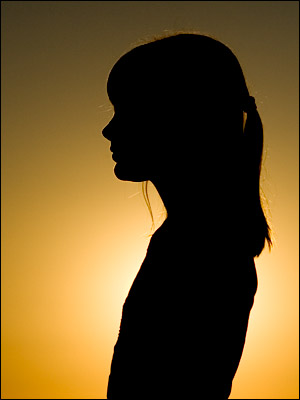 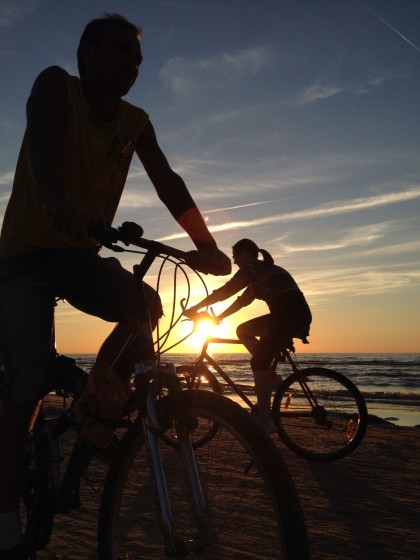 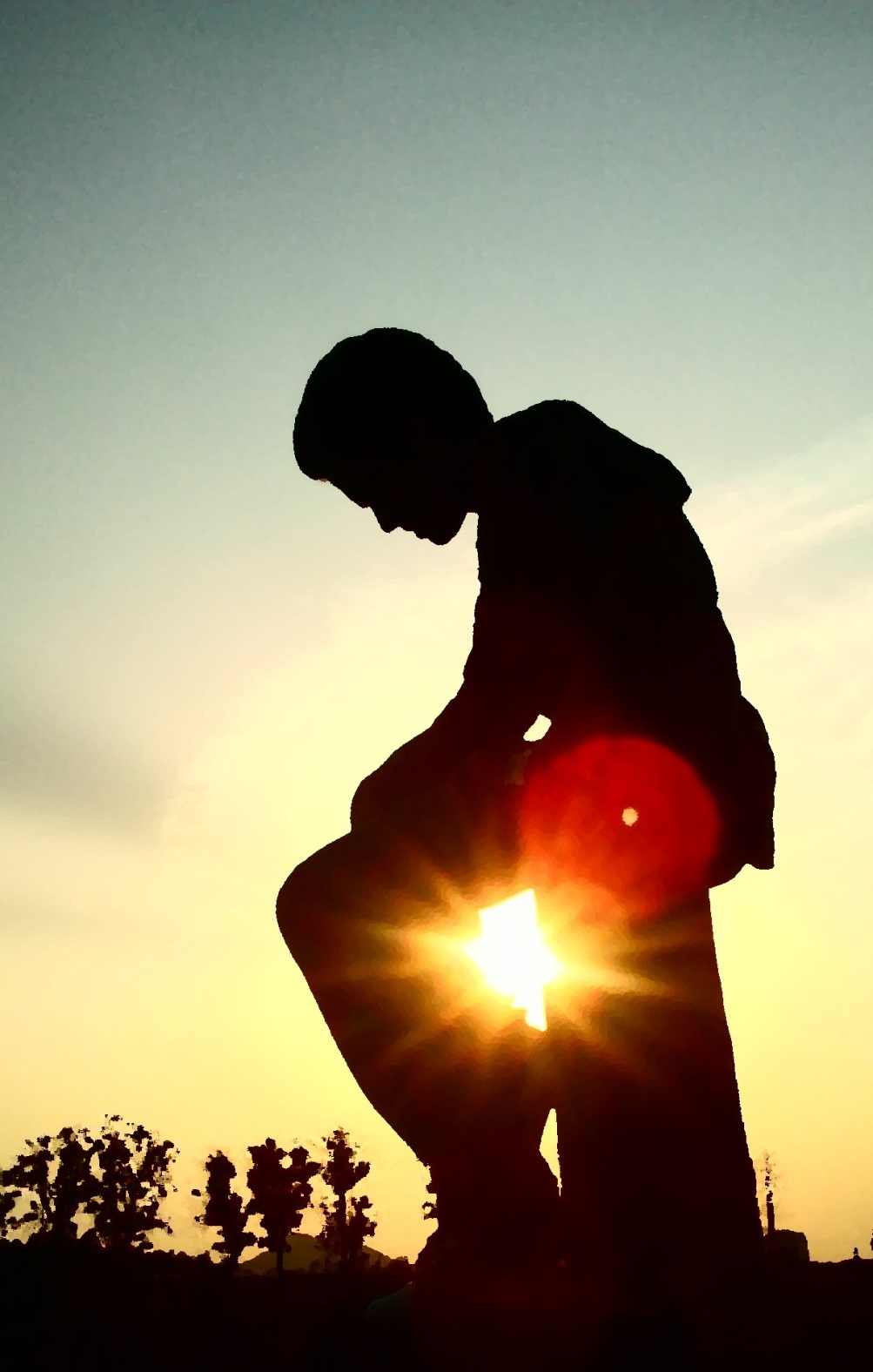 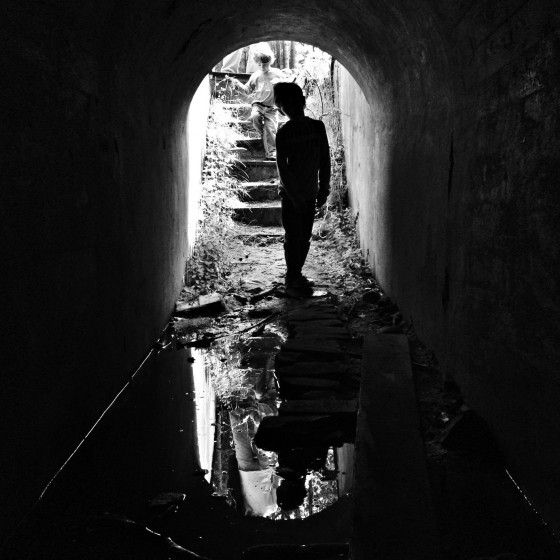 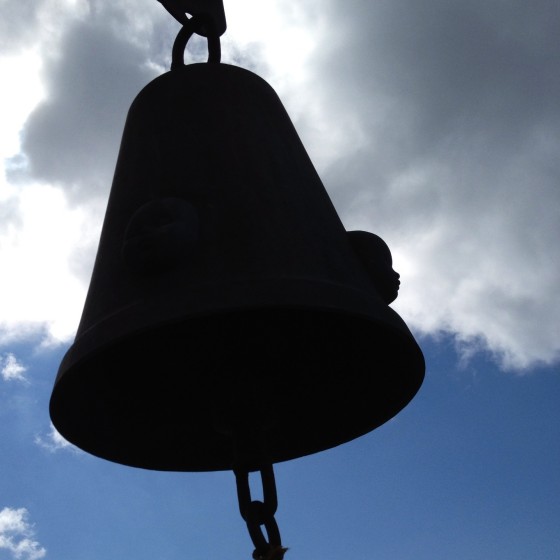 Silhouette Photography is all about positioning the light. 

The more light behind and the less light in front of your subject, the sharper the shape will be.
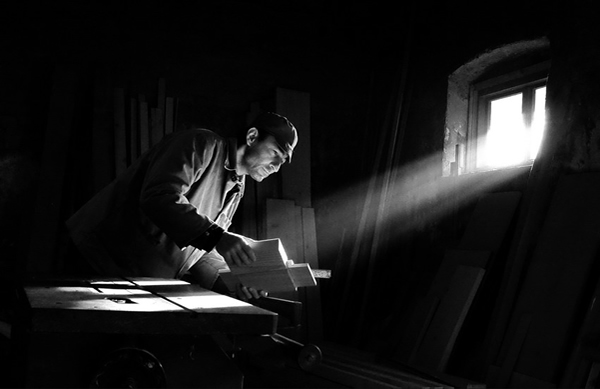 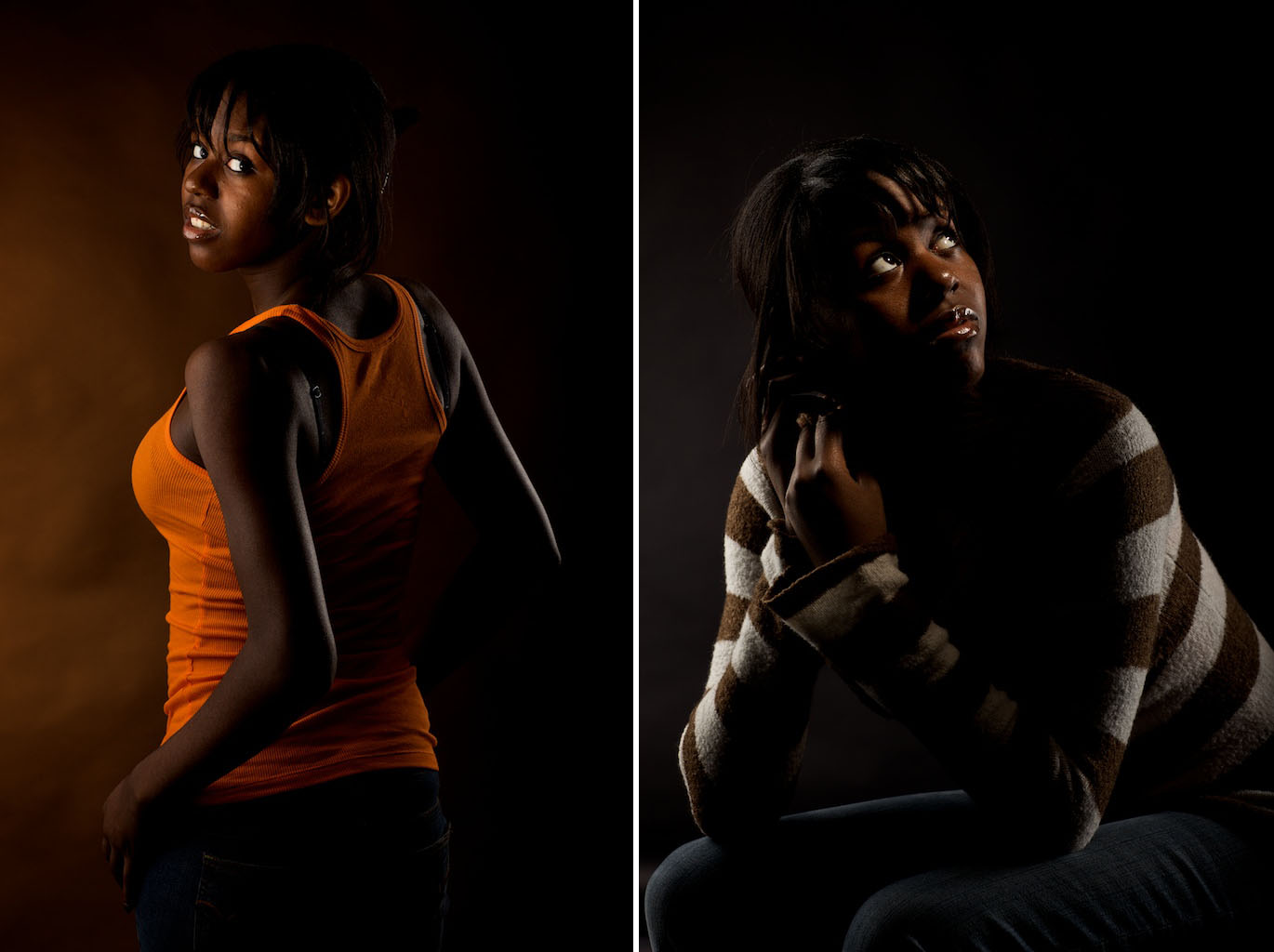 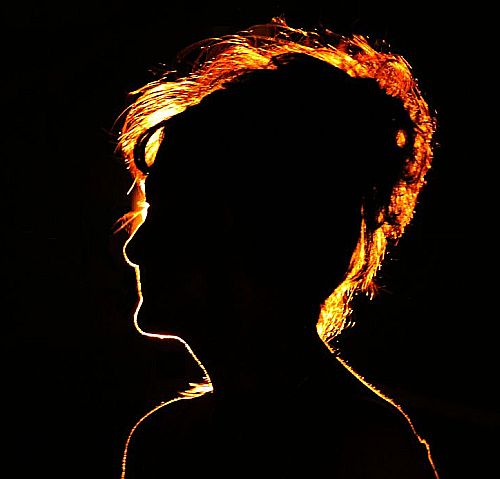 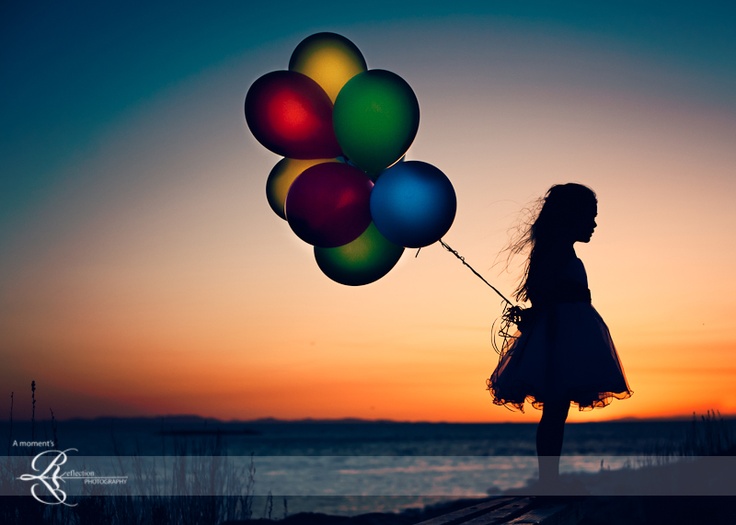 Double Exposure with film (analogue)
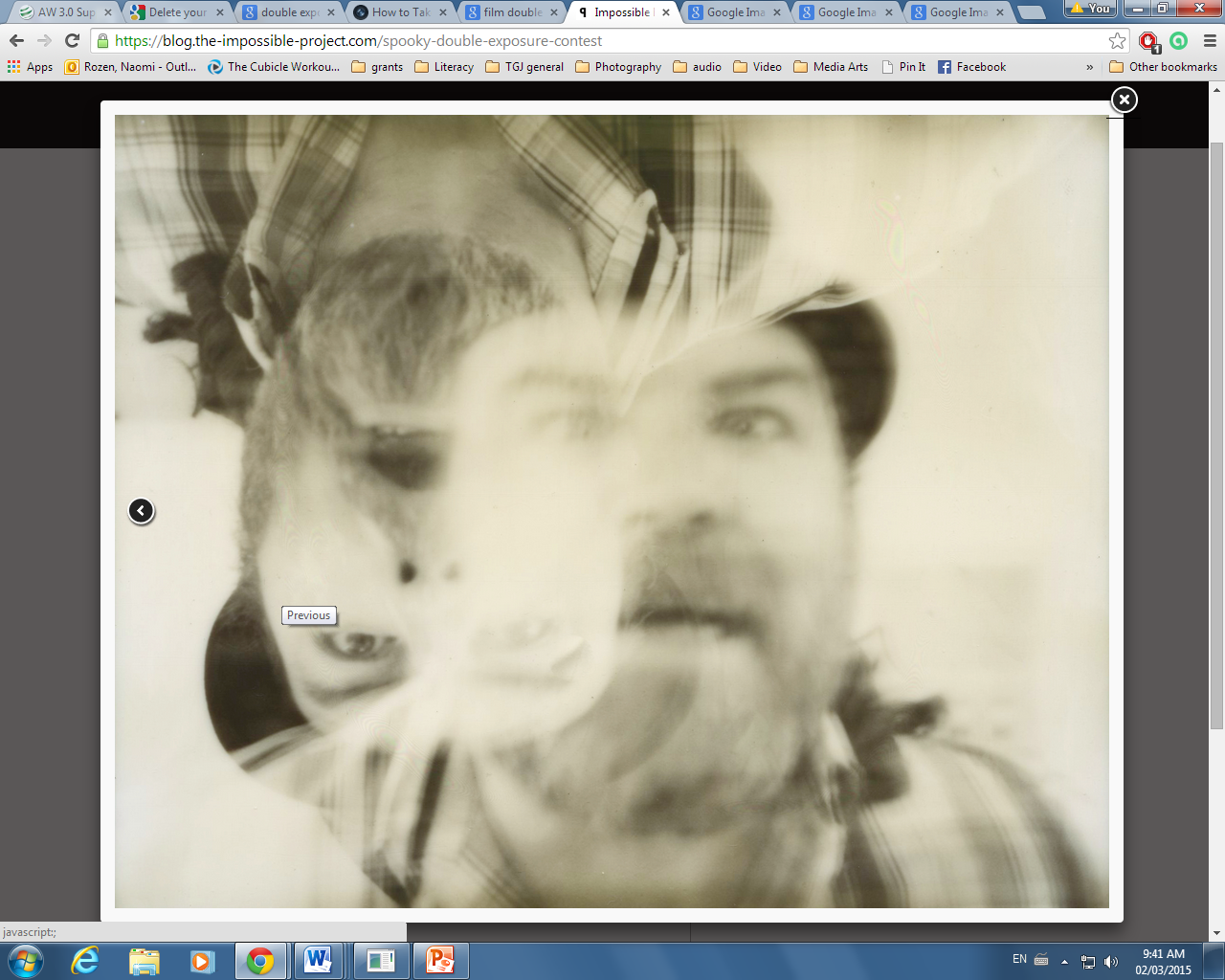 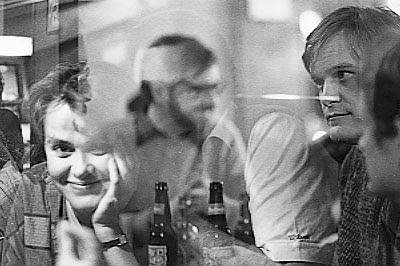 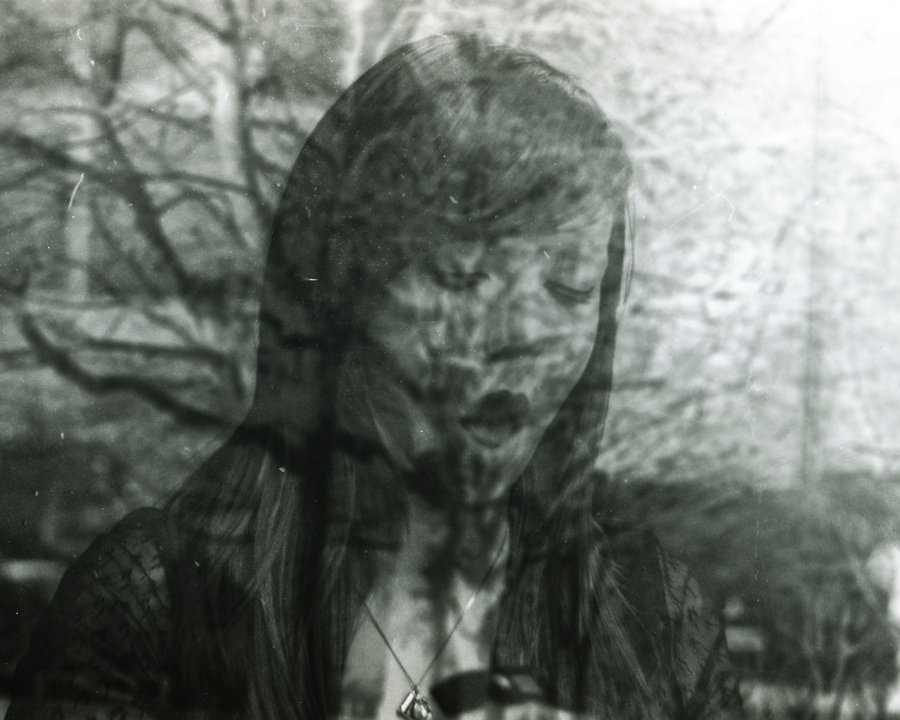 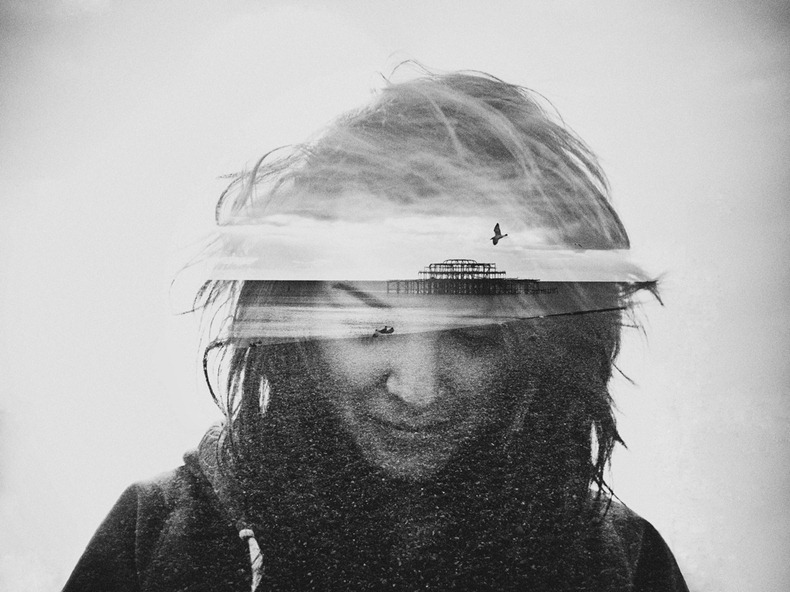 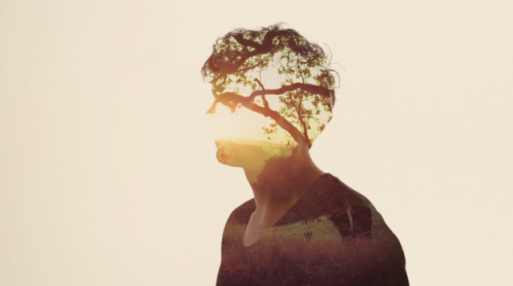 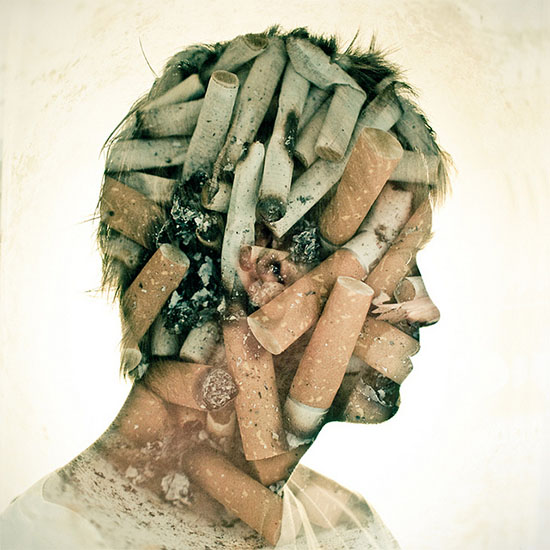 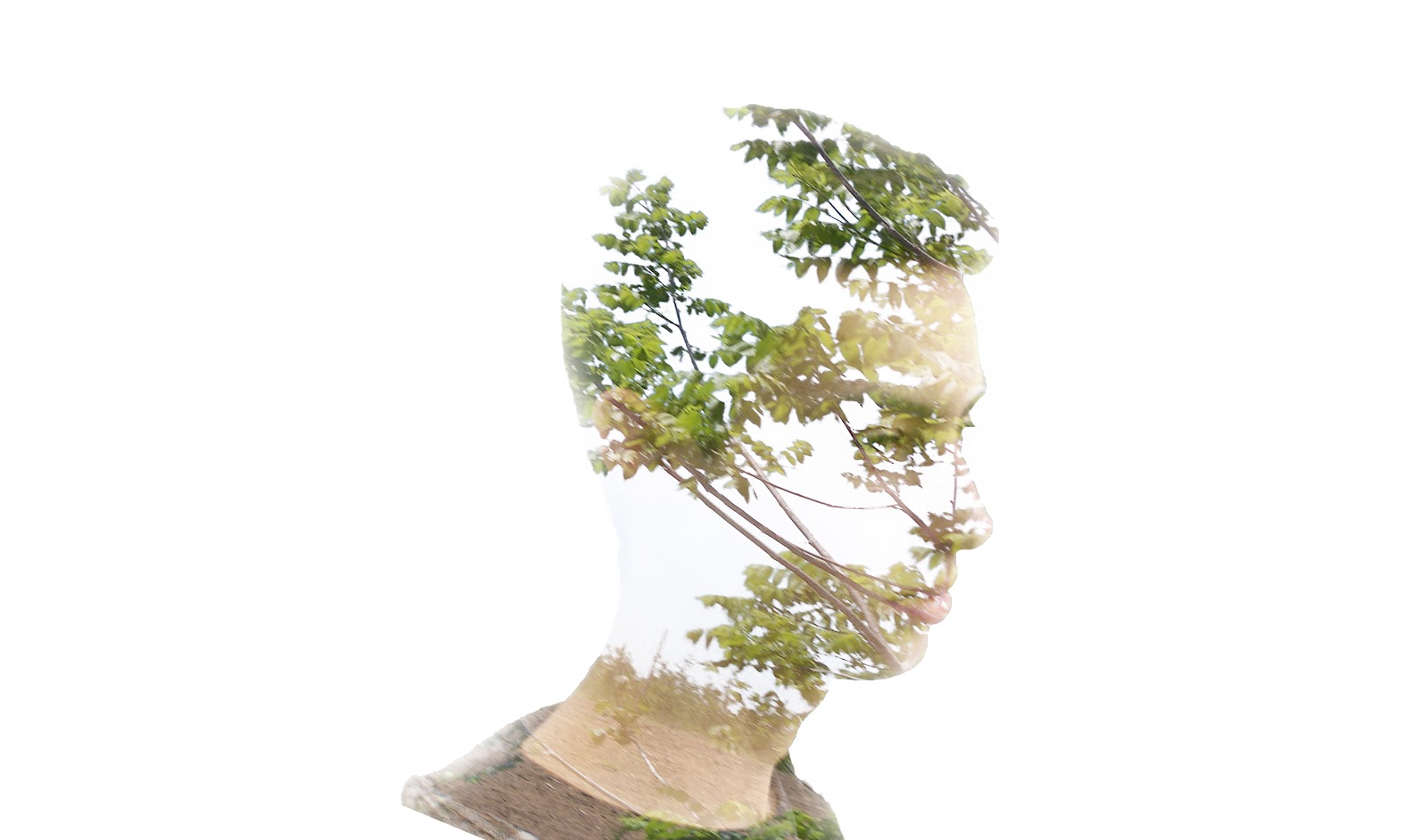 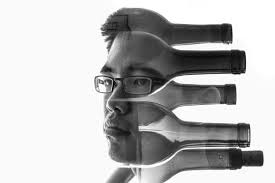 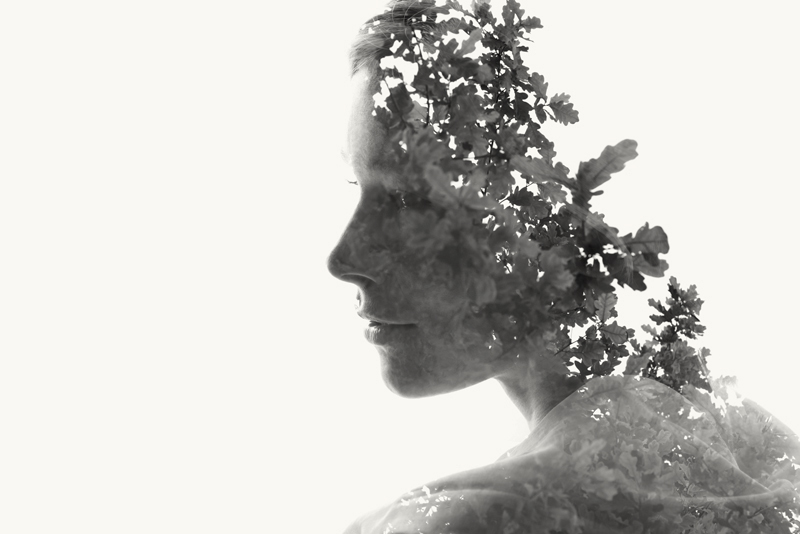